How to use media partnerships to strengthen your grant proposals and funding streams
Presenters
Alexis Buchanan
Daminon Lewis


3206 Media Consulting
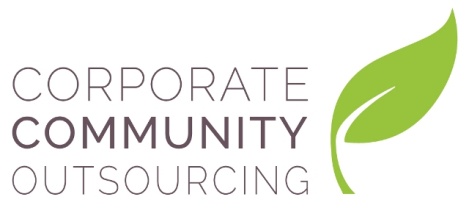 [Speaker Notes: Media, media, media. Used to be that if you wanted to highlight your organization, you pitched a feel good story to your local newspaper editor. No more. Media is spread so thin now so many different ways to access it]
Recent data from the Pew Internet & American Life Project capture these trends
Over two-thirds of the U.S. adult population access local news through a mix of traditional, Web-based, and mobile media
 72 percent of U.S. adults on the Internet use social networking sites such as Facebook, LinkedIn, and Twitter
80 percent of U.S. adults have a broadband connection at home and/or own a smartphone
[Speaker Notes: Media is everywhere, omnipresent. Tuned in all of the time. Where does that fit in as seekers of grant funding. Well media related funding is increasing.]
According to theFoundation Center
Media related funding increased 21 percent from 2009 to 2011

Media-related grantmaking grew at a faster rate than grantmaking overall between 2009 and 2011 (21 percent vs. 5.8 percent, respectively
If treated as a single category, media-related grantmaking would have ranked seventh in domestic grantmaking in 2011 ($687.6 million), placing it just behind environment ($1.5 billion) and just ahead of science and technology ($535 million), religion ($471 million), and the social sciences ($234 million)
[Speaker Notes: The Foundation Center did a media funding report in 2013. Here’s some of what they found. Click on ICON. With all of this said, it may be prudent for your organization to have a media partner.]
What is a media partner?
A media partner is a media entity (radio, television, film, social media) that agrees to partner together to promote both your brands as one
[Speaker Notes: It can be radio, television station. It can be a blogger on social media. It can be a newspaper. Any form of media which you can promote your brand and they can associate themselves with a good cause. How can a media partner be used to strengthen your funding? Let’s talk about how foundations use media]
How do foundations use media?
Foundations have their own strategic objectives that they are trying to promote

Local news coverage of community and place based foundations is declining
[Speaker Notes: Give examples: Aetna and Robert Wood Johnson are known for health, Goizeita is known for education. Most corporations  have community pages that talk about what they do, home depot, coca cola,]
In 2008, 41 percent of leaders of community and place-based foundation told Knight Foundation that useful local news was shrinking in volume. Just two years later, 75 percent of them said local news was drying up
Currently foundations are making more media and journalism grants not for the sake of media alone, but because they are finding they need a healthy news ecosystem in order to achieve their strategic goals.
[Speaker Notes: Foundations need to use media to push their strategic goals as well. More branding to the public. What about public service announcements?]
What happened to Public Service Announcements?
?????
[Speaker Notes: Industry standard is that they are no longer for free, normally given spots after you purchase advertising. And most mediums do have a discounted non-profit rate, but as we know, most of our budgets can’t allow that. So what about Social media? Everyone is using that right? It has both positives and negatives, lets examine both]
Social MediaPositives
Can reach a broader audience faster

Can produce positive social outcomes
[Speaker Notes: We all know how something on social media can spread quickly like wildfire. Remember the Occupy movement? The riots in Egypt? These were events that resulted in positive social outcomes due to social media campaigns behind them]
Social Media Negatives
The research indicates that nonprofits do not view foundations’ social media to be as effective as other modes of communication, including one-on-one conversations, group meetings, published materials, and websites

Message cannot always be controlled
[Speaker Notes: It is not a good way to communicate with funders. Not as good as traditional ways. Messages can get out of control. Social media can just as easily turn against you, we have seen it many times.]
Where does a media partner fit into grant seeking?
Can be used to apply for media related activities that can strengthen the organizations brand overall

Can be used to market program activities and highlight foundations, there by increasing their brands
[Speaker Notes: Give examples: for example applying for funding for a marketing campaign that will advertise program activities . Including a marketing plan with a media partner can make your proposal stronger to a funder, especially when dealing with corporations. You can also use media to recruit new program participants.  Click on PDF]
How does a media partner fit into other funding streams
Having a media sponsor makes your organization stronger to a corporate sponsor


Can help you attract additional individual donors and board members
[Speaker Notes: For example requesting a corporate sponsor for an event and you already have media coverage will make you a stronger candidate for sponsors. Any exposure can help you build your brand and potentially attract more individuals]
How can you use these relationships to increase funding success
Research potential foundations target audiences and current media strategies

When approaching corporations for sponsorships, find ones whose target demographic matches not only your cause, but also your media partner’s audiences
[Speaker Notes: Find ways that you can use the fact that you have a media partner to increase their brand]
What should you look for in a media partnership?
Research media partnerships that fit your organization’s demographic

Don’t forget about Public Access ( Georgia Public Broadcasting, Radio Free Georgia, etc, etc)
[Speaker Notes: WABE, WRFG 89.3 FM are good public access outlets]
Places to look for potential media partners
Press Club

Media related associations: Public Relations Society, National Assn. of Journalists, Local Media Association

Reach out to your local media to build relationships
[Speaker Notes: Plenty out there if you do the research. Just look for those that would best fit your organizations demographic. Reach out to local media to build relationships. Invite them to come see your program. Add them to your board]
What is a media partner looking for in you?
A demographic that fits their target audience
[Speaker Notes: They want to be associated with a brand that will not only show them as a good partner in the community, but also as will expose them further to the audience they desire. When approaching media to highlight an event do a one sheeter (who, what, why, where, when)]
Summary
A MEDIA PARTNERSHIP CAN BE A MUTUALLY BENEFICIAL RELATIONSHIP THAT WILL MAKE YOU BOTH STRONGER!
Questions?
Thank You!